Bonjour!
vendredi, le sept février
Travail de cloche
Quel temps fait-il aujourd’hui? Que pensez-vous de ce temps-ci?
Bonjour!
vendredi, le sept février
Vendredi, vendredi
Rah, rah, rah!
Vendredi, vendredi
On y va!
Beaucoup de Français font des plaisanteries qui dit qu’il pleut toujours en Bretagne.
…et maintenant, notre vedette du jour…
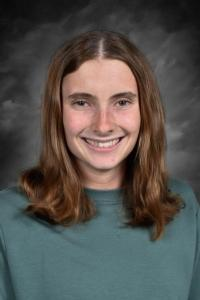 les cent joursle vingt mars au huit juillet 1815
Devoirs
Billet de sortie
Écrivez quelque chose sur le sujet de votre fin de semaine.